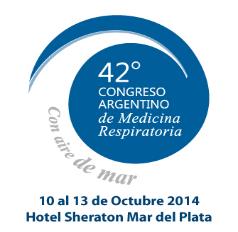 CASO 3
Dra. Mirta Castro
Sección: tabaquismo y epidemiologia
Lunes 13 de octubre de 2014
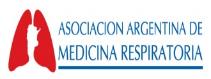 [Speaker Notes: Esta plantilla se puede usar como archivo de inicio para proporcionar actualizaciones de los hitos del proyecto.

Secciones
Para agregar secciones, haga clic con el botón secundario del mouse en una diapositiva. Las secciones pueden ayudarle a organizar las diapositivas o a facilitar la colaboración entre varios autores.

Notas
Use la sección Notas para las notas de entrega o para proporcionar detalles adicionales al público. Vea las notas en la vista Presentación durante la presentación. 
Tenga en cuenta el tamaño de la fuente (es importante para la accesibilidad, visibilidad, grabación en vídeo y producción en línea)

Colores coordinados 
Preste especial atención a los gráficos, diagramas y cuadros de texto. 
Tenga en cuenta que los asistentes imprimirán en blanco y negro o escala de grises. Ejecute una prueba de impresión para asegurarse de que los colores son los correctos cuando se imprime en blanco y negro puros y escala de grises.

Gráficos y tablas
En breve: si es posible, use colores y estilos uniformes y que no distraigan.
Etiquete todos los gráficos y tablas.]
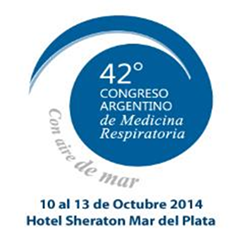 CASO CLINICO
Paciente Masculino
39 años
Oriundo de Capital Federal, residente  en Santa Cruz hace 7 años
Técnico en Informática
Antecedentes personales:
Obesidad I  con IMC 30 , con síndrome de resistencia insulínica, tratado con hipoglucemiantes orales desde hace 3 años
    Dislipemia en tratamiento con atorvastatin 20mg / desde hace 1 año
   Hipertensión moderada  en tratamiento con enalapril 10 mg/día,    desde hace 1 año
   Refiere múltiples antecedentes de  amigdalitis agudas , bronquitis agudas , y rinosinusitis crónica .
   No tiene antecedentes de asma ni epoc.
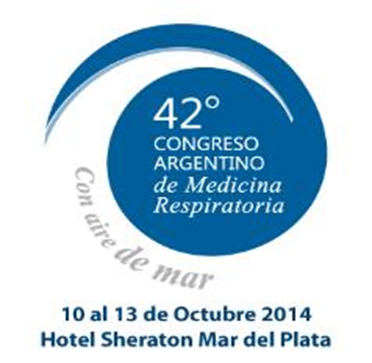 Antecedentes Familiares
Padres vivos con antecedente de EPOC y enfermedades cardiovasculares.(madre hipertensa severa y padre con antecedente de IAM)
2 hermanos varones mayores fumadores, con antecedentes de HTA y obesidad
Esposa no fumadora
[Speaker Notes: ¿Sobre qué es el proyecto ?
Defina el objetivo del proyecto
¿Es similar a otros proyectos anteriores o es nuevo?
Defina el ámbito del proyecto
¿Es un proyecto independiente o está relacionado con otros proyectos?

* Tenga en cuenta que no se necesita esta diapositiva para las reuniones semanales]
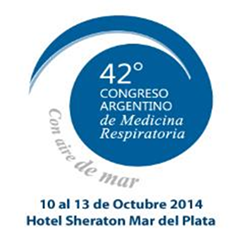 Exámen físico
TA:  130/80     FC: 85x´    FR: 16x´ 
 T: 36,5°C     Sat: 98% (0,21)
Buena mecánica ventilatoria, murmullo vesicular conservado, sin ruidos agregados.
Fauces congestivas, sinusitis crónica
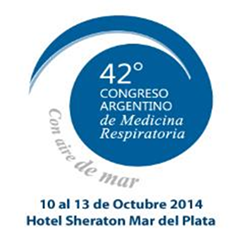 Historia Clínica vinculada al tabaquismo
En la entrevista el paciente relata que fuma activamente desde los 15 años, con exposición al humo de tabaco pasivamente desde su niñez, fumando al inicio 10 cigarrillos hasta los 20 años, donde incrementa el consumo con su inicio laboral  y fuma 40 cigarrillos hasta la fecha , con  status tabáquico de 30 paquetes/año,  con 2 intentos individuales  espontáneos  para dejar de fumar ,no pudiendo permanecer sin fumar 24 hs , solo descendió el número a 10 cigarrillos/ día.
Refiere que presenta gran ansiedad y falta de concentración en su ámbito laboral si no fuma ,por lo que sigue fumado ya que sino no puede cumplir con sus responsabilidades laborales.
Consulta para dejar de fumar porque se siente mal y cada vez fuma más
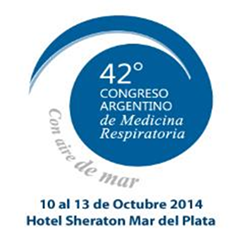 ¿Que test utilizaría en la primer consulta de cesación?
1-Test motivacional de Richmond y test de dependencia nicotínica (fagestrom) y test ARU
2- Registro diario de Test de HSI(Indice de intensidad del tabaquismo) Test inventario de Beck 
3-Escala de Minnesota para valoración abstinencia
4-1 y 2 son correctos  

Becona Iglesias F, Miguez Varela MC, Fernandez del Río et al Dependencia del Tabaco Manual de Casos Clinicos Cap 1 Evaluación de la adicción al tabaco Unidad de Tabaquismo Univ.Santiago de Compostela Sociedad Espanola de Psicología Clinica forense y legal
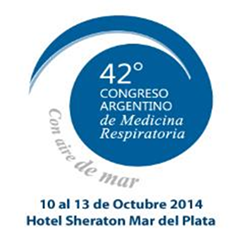 Se utilizó : opción 4
En su consulta se realiza test de  Fagerström con 10 puntos (dependencia alta  a nicotina) 
Test de Richmond con alta motivación 
En fase de prochaska de preparación con predisposición y motivación para pasar a la fase de acción.-
Test de Beck 15 puntos (depresión leve)
Test de ARU con puntaje máximo asociado a efecto estimulante, y adictivo
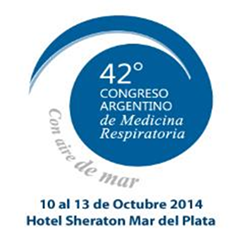 Se recomienda de acuerdo a la historia clínica del paciente adecuar la metodología diagnóstica a utilizar.
En este caso se utilizó la opción 4 dado que usando solo uno de los anteriores test es insuficiente para orientarnos en el tratamiento adecuado a seguir.
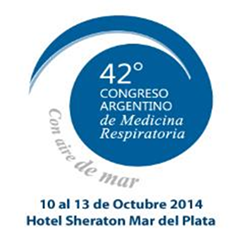 ¿QUE INTERVENCIÓN PSICOSOCIAL IMPLEMENTARIA?
1- Entregar material de autoayuda y asistencia en línea
 telefónica para dejar de fumar.
2- Tratamiento individual quincenal
3- Se consensua con el paciente para realizar tratamiento individual intensivo y psicoterapia
4–Tratamiento grupal
En todo el mundo, aproximadamente 600,000
no fumadores murieron en 2011 por exposición
involuntaria al humo de segunda mano. La
exposición al humo de segunda mano ocurre
con más frecuencia en la casa, en el lugar de
trabajo y en las áreas públicas, y es especialmente
riesgosa para bebés, niños, mujeres embarazadas y
bebés en gestación.
EL TABACO FUE LA CAUSA DE
100 MILLONES DE MUERTES DURANTE
EL SIGLO XX Y SI LAS TENDENCIAS
ACTUALES CONTINÚAN,
APROXIMADAMENTE MIL MILLONES DE
PERSONAS MORIRÁN DURANTE EL SIGLO
XXI A CAUSA DEL CONSUMO DE TABACO.
Las muertes causadas por el consumo de tabaco
son completamente evitables, y se deben tomar
medidas a nivel mundial para evitar que muera
una persona cada seis segundos debido al
consumo de tabaco y a la exposición al humo
de tabaco.
Maldivas—
25%
23%
21%
20% 20% Canadá
Estados Unidos
de América
Reino
Unido
22% Irlanda
20%
Islandia
Dinamarca
Porcentaje de muertes
causadas por el tabaco en
2004
Menos de 5%
5% a 9.9%
10% a 14.9%
15% a 19.9%
20% a 24.9%
25% o más
No hay datos
Los países marcados con
porcentajes tienen la
PROPORCIÓN MÁS ELEVADA
de mortalidad atribuible
al consumo de tabaco
Muertes en mujeres
Muertes en mujeres 20% y más, 2004
% "Uno de cada 8.6 tailandeses
murió [en 2009] por una
causa relacionada con el
consumo de tabaco. Tenemos
que encargarnos de la
industria tabacalera ya que
esto no puede continuar asi".
Prakit Vathesatogkit, Action on
Smoking and Health Foundation,
Tailandia,
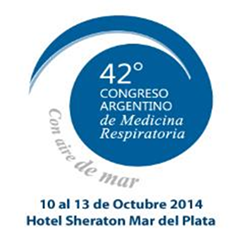 SE DECIDE OPCION 3
CONSENSUAR CON EL PACIENTE DE ACUERDO A SU ETAPA DE PREPARACIÓN Y MOTIVACION REALIZAR TERAPIA INDIVIDUAL INTENSIVA CON UNA SESION SEMANAL DURANTE UN MES
Intervención intensiva ya que el paciente esta listo para dejar de fumar, por su eficacia, por el mayor tiempo de contacto con el paciente, y por el compromiso del paciente en implementar el tratamiento conjuntamente con la psicoterapia cognitivo conductual.



Fiore MC,Jaen CR,Baker TB,st al Treating Tobacco use and Dependence 2008 Update (Rokville:US Departament off Health and Human Services Public health Service 2008 .
¿INDICARIA TRATAMIENTO  FARMACOLOGICO A ESTE PACIENTE?
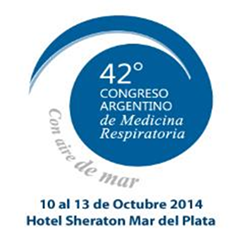 Opciones
1- NO, SOLO TERAPIA COGNITIVO CONDUCTUAL  Y CONTROL EN SESIONES SEMANALES.
 
2- SI FIJAR FECHA DE ABANDONO Y LUEGO CON SUSTITUTOS DE NICOTINA PARCHES DE NICOTINA  21 mg/24HS DURANTE  4 SEMANAS.

3-SI  FIJAR FECHA DE ABANDONO Y CONBUPROPION 150 MG /DIA y PSICOTERAPIA

4-SI FIJAR DIA “D” Y  CON TERAPIA COMBINADA  BUPROPION 300mg/día Y SUSTITUTOS DE NICOTINA  parches de nicotina 21mg/día, durante 8 semanas  conjuntamente con psicoterapia cognitivo conductual
[Speaker Notes: Si hay más de un problema, duplique esta diapositiva tantas veces como sea necesario.
Ésta y las diapositivas relacionadas se pueden colocar en el apéndice u ocultarlas si fuera necesario.]
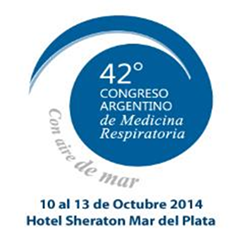 Realizó tratamiento con: opción 4
BUPROPION 300MG/DIA  Y TERAPIA DE SUSTITUCIÓN NICOTINICA PARCHES DE NICOTINA 21MG/DIA  DURANTE 6 SEMANAS CON  CON TERAPIA PSICOLOGICA COGNITIVO CONDUCTUAL DE SOSTEN.
[Speaker Notes: Las siguientes diapositivas muestran distintos ejemplos de escalas de tiempo con elementos gráficos SmartArt.
Incluya una escala de tiempo del proyecto, donde se indiquen claramente los hitos y fechas importantes, y resalte dónde se encuentra el proyecto en este momento.]
Se utilizó asociación BUPROPION y PARCHES DE NICOTINA
A fin de utilizar drogas de primera línea  sin antecedentes previos de uso de ninguna medicación
2Intentos espontáneos fallidos previos 
Por la dependencia intensa a nicotina
Por  depresión leve en su evaluación
Evitar incremento de peso aun mayor
Disminuir la compulsión por fumar
Aminorar la abstinencia







Nilsen K,FioreMC,Cost-benefit analysis of sustained release bupropion, nicotine patch,or both for smoking cessation. Prev Med 2000.30(3):209-16
A LOS 14 DIAS LOGRÓ CESACIÓN TABAQUICA TOTAL CON BUENA TOLERANCIA Y MOTIVACION, TIENE CONTENCION SOCIAL Y FAMILIAR.Y PIDE LICENCIA LABORAL PARA NO EXPONERSE AL STRESS DE SU TRABAJO DURANTE 1 MES.
ASISTE A LOS CONTROLES SEMANALES DE CESACIÓN PERO DISCONTINUA LAS SESIONES DE PSICOTERAPIA.
El paciente:
PRESENTA A LOS 60 DÍAS DE ABSTINENCIA ,CRISIS DE ANGUSTIA SEVERA Y SINDROME DE PANICO E IRRITABILIDAD  QUE REQUIERE INTERNACIÓN POR  15 DIAS, EN CENTRO DE SALUD MENTAL POR VIOLENCIA FAMILIAR E  INTENTO DE AUTO AGRESIÓN RECIBE TRATAMIENTO PSIQUIATRICO Y FARMACOLOGICO  CON SERTRALINA 50 MG /DIA Y PREGABALINA 75 MG/DIA Y CLONAZEPAN 2MG /DIA CON BUENA EVOLUCIÓN.
ES EXTERNADO CON CONTROL POR PSIQUIATRIA  y PSICOTERAPIA SEMANAL
RECAIDA DE TABAQUISMO DE 30 CIGARRILLOS /DIA, AUNQUE PERSISTE CON ALTA MOTIVACIÓN POR LO QUE CONSULTA NUEVAMENTE A LOS 3 MESES DE SU EPISODIO.
Tabaquismo precede al inicio de los trastornos de ansiedad y aumenta el riesgo de desarrollar  síndrome de pánico y ansiedad generalizada .
Reforzar  que  al superar la  abstinencia también mejorará su ansiedad  y explicar el mecanismo de refuerzo negativo.
Un mecanismo propuesto  para el Síndrome de pánico y el tabaquismo es el de incremento de síntomas autonómicos generados por la nicotina atreves del incremento de adrenalina y noradrenalina que aumentan los síntomas de ansiedad
Temor a las sensaciones corporales que padece al dejar de fumar.
Bupropion es antidepresivo con efecto activador y puede exacerbar la ansiedad si no están tratados específicamente.

GoldsteinM,Pharmacotherapy for smoking cessation,In:Abrams D, Niaura R,BrownR,et al,The tobacco dependence treatment handbook.A guide for best pratices. New York.The Guilford Press,2003.p.230-48
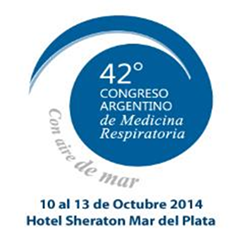 ¿Cómo se prosigue ?
OPCIONES

1-NO INTERVENIR HASTA ESTABILIZAR SU CUADRO PSIQUIATRICO CON ALTA DE SU ESPECIALISTA 
2-REINICIAR TRATAMIENTO CON TERAPIA DE SUSTITUTOS NICOTINICOS  YBUPROPION  EN CONJUNTO CON  TERAPIA PSICOLOGICA Y  PSIQUIATRICA
3- INICIAR TRATAMIENTO CON VARENICLINA  Y SUSTITUTOS NICOTINICOS SUPERVISIÓN ESTRICTA CON ESPECIALISTA Y PSIQUIATRA
4-REALIZAR TRATAMIENTO PSICOLOGICO DE TIPO COGNITIVO CONDUCTUAL  E INCORPORACIÓN A TERAPIA DE CESACIÓN TABAQUICA GRUPAL
Se reinicia terapéutica con Bupropión  300mg /día y parches de nicotina de 30cm2 (21mg)  durante 12 semanas .
Terapia cognitivo conductual  con psicoterapia semanal  y control con psiquiatría quincenal conjuntamente con la medicación ansiolitica con sertralina 50 mg pregabalina 75mg y clonazepan 0,5mg /


diaFiore MC, Jaen CR, Baker TB, Bailey WC, Benowitz NL, SJ Curry, et al. Tratamiento del tabaquismo: actualización de 2008.Guía de Práctica Clínica. Rockville (MD): Departamento de Salud y Servicios Humanos, Servicio de Salud Pública de Estados Unidos; 2008 Disponible en: http://www.surgeongeneral.gov/tobacco/treating_tobacco_use08.pdf
Se evalúa su motivación y antecedentes en conjunto con el equipo interdisciplinario para  reiniciar el tratamiento considerando su alta dependencia y evaluando que el paciente ya esta medicado por su TAG y síndrome de pánico con buena evolución y adherencia al tratamiento.
Se Flexibilizar el día de abandono y proponerle pequeños objetivos a corto plazo
 Valorando que  fortalecerá su autoconfianza y mejorará su autoestima para superar  lo sucedido.



Casas M,Franco MD,Goikolea JM Bipolar disorders asociated to substance use disorders.Systematic review of the scientific evidence and expert consensus Actas Esp Psiquiatr 2008,36 (6).350-61
Fagestrom K, AubinHJManegement of smoking cessation in patients with psichiatric disorders.Curr Medical Res. Op 2009,2:511-18
El paciente logra cesación tabáquica a los 20 días de reiniciado su tratamiento.

 Cumplió 1 año sin fumar 
y no presentó descompensación psiquiátrica, prosigue tratamiento y terapia con equipo multidisciplinario continuo.